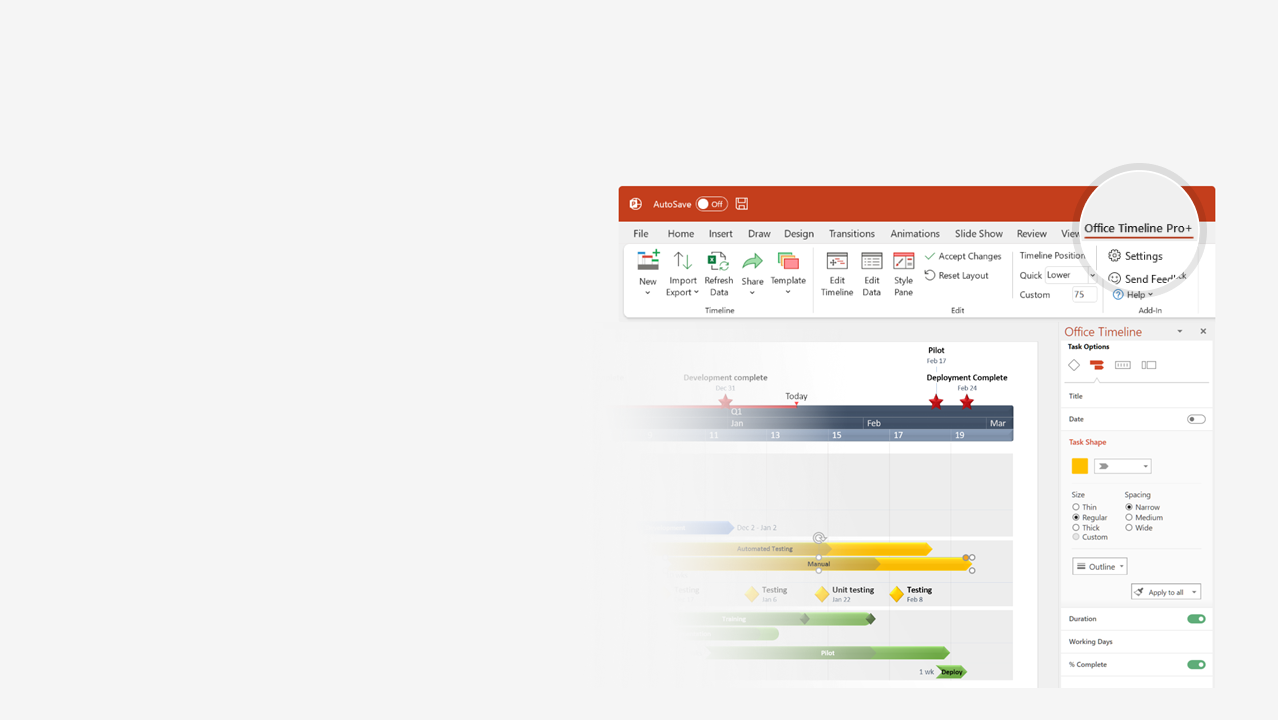 How to update this template in seconds
1
The Office Timeline add-in for PowerPoint will help you edit it with just a few clicks.
Get your free 14-day trial of Office Timeline here: https://www.officetimeline.com/14-days-trialRe-open this template, and create your impressive PowerPoint visual in 3 easy steps:
Click the Edit Data button on the Office Timeline tab.
Use the Data and Timeline views to edit swimlanes, milestones and tasks.
2
Click Save to instantly update the template.
3
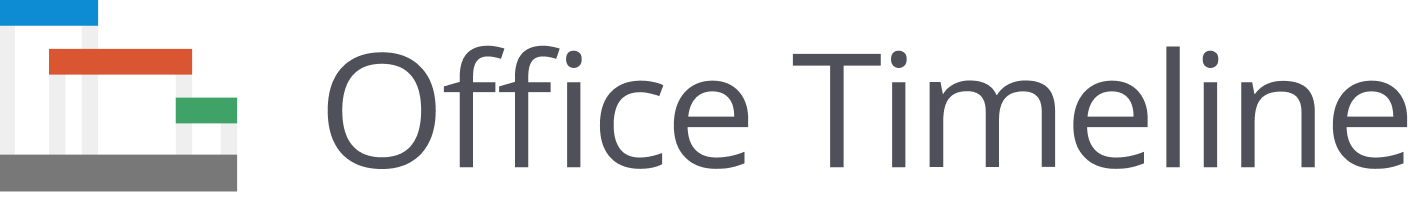 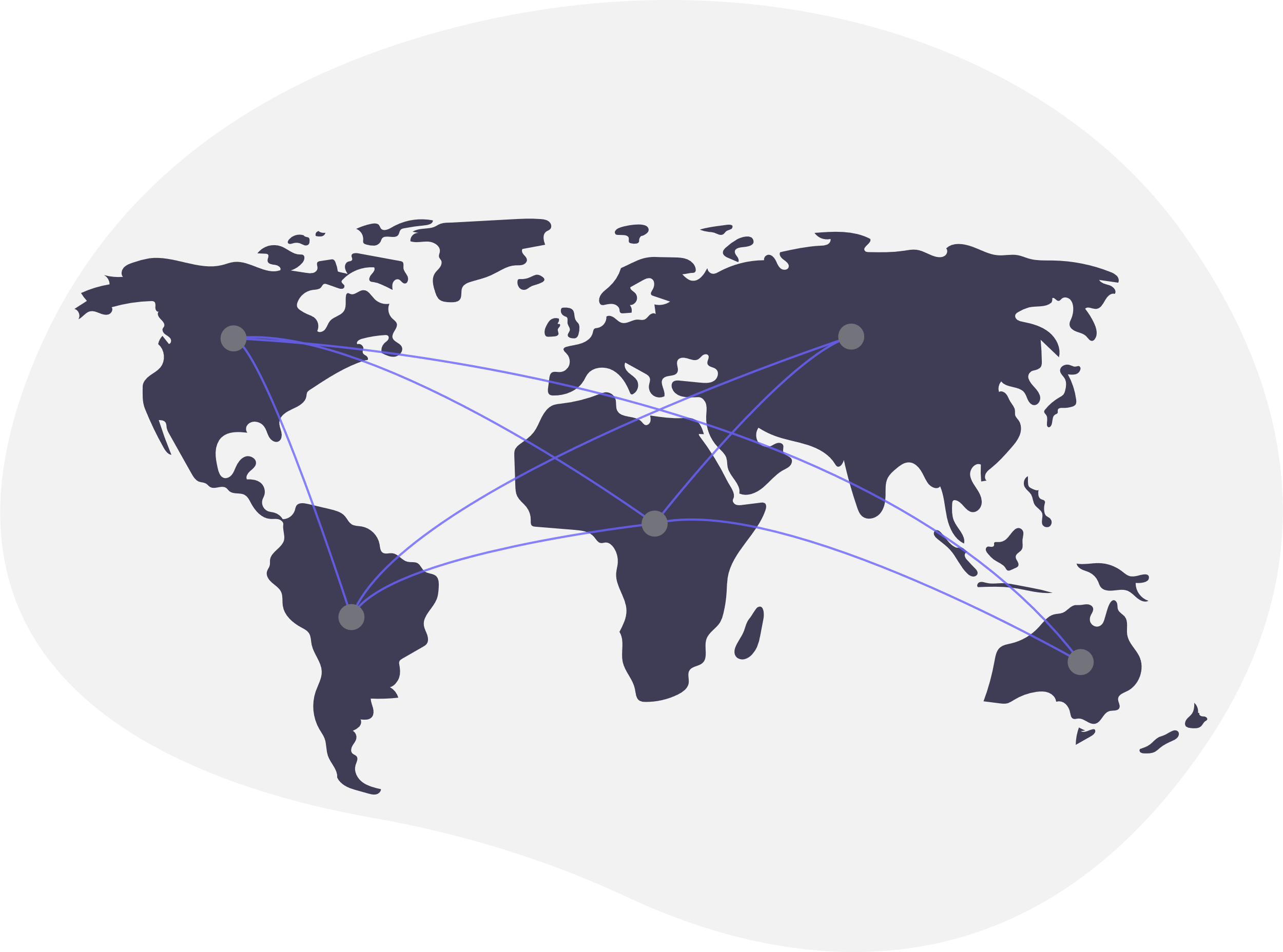 Project Management Conferences 2024
Q1
Q2
Q3
Q4
2024
Jan
Feb
Mar
Apr
May
Jun
Jul
Aug
Sep
Oct
Nov
Dec
Orlando
Apr 22 - Apr 24
PMBA
Washington
May 6 - May 8
San Diego
Virtual Conference
Feb 29 - Mar 2
Jun 11 - Jun 13
CHG MGMT
TBD
Jun 11 - Jun 14
RPS
New Orleans
May 19 - May 22
GSG 2024
Orlando
Denver
Dallas
Feb 27 - Feb 28
Jun 10 - Jun 11
Dec 4 - Dec 5
United States
Las Vegas
Minneapolis
Mar 13 - Mar 14
Aug 14 - Aug 15
Digital Summit
Chicago
Dallas
Apr 3 - Apr 4
Aug 14 - Aug 15
New York
Apr 25 - Apr 26
Maryland
Apr 19 - Apr 21
IPMA
Dallas
Jul 22 - Jul 26
Agile 2024
Los Angeles
Sep 18 - Sep 21
PMI Global Summit
Toronto
Mar 25 - Mar 28
Canada
PMBA
London
Jun 18 - Jun 19
House of PMO
UK
London
Future PMO
Oct 3
TBD
Mar 24 - Mar 27
AIPM
Australia
Canberra
Aug 13 - Aug 15
PGCS
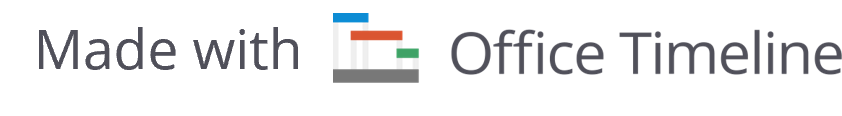 UMD / Online  / Hybrid
Apr 18 - Apr 19
Online
PMS Symposium
Berlin
Apr 10 - Apr 11
Germany
PMI Global Summit
TBD (Rwanda)
Oct 3 - Oct 10
Africa
PMI Global Summit
Bogotá, Colombia
Sep 5 - Sep 6
South America
ICPM